Figure 1 Partisan similarities in office cue use.
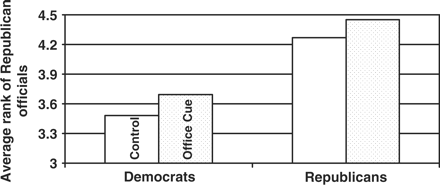 Publius, Volume 38, Issue 4, Fall 2008, Pages 651–670, https://doi.org/10.1093/publius/pjn018
The content of this slide may be subject to copyright: please see the slide notes for details.
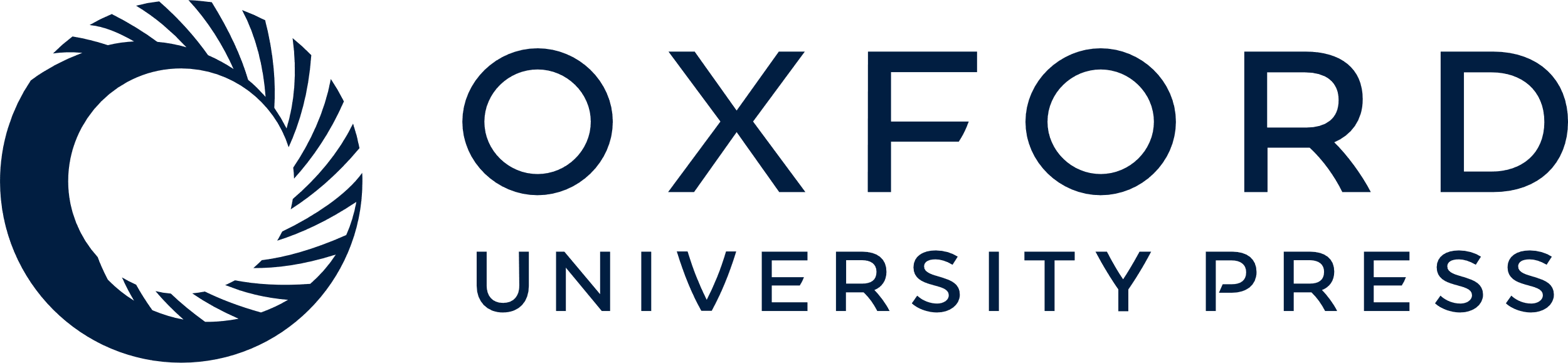 [Speaker Notes: Figure 1 Partisan similarities in office cue use.


Unless provided in the caption above, the following copyright applies to the content of this slide: © The Author 2008. Published by Oxford University Press on behalf of CSF Associates: Publius, Inc. All rights reserved. For permissions, please email: journals.permissions@oxfordjournals.org.]